“My Son, Keep My Words …”
Proverbs 7
Downfall Of A Young Man
Young People
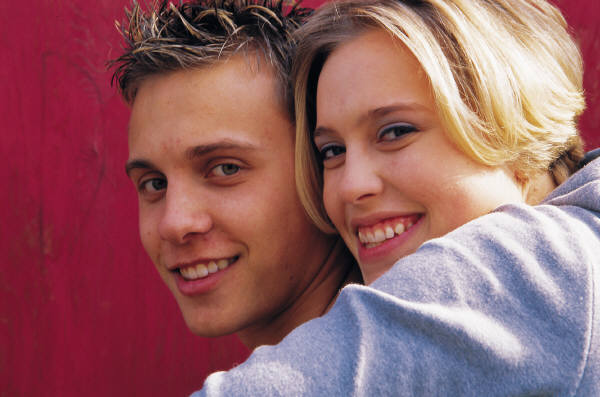 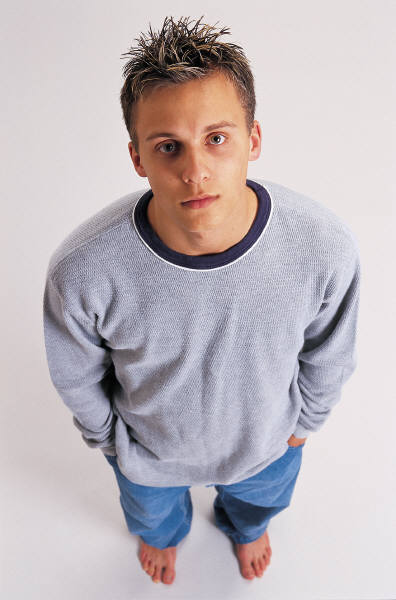 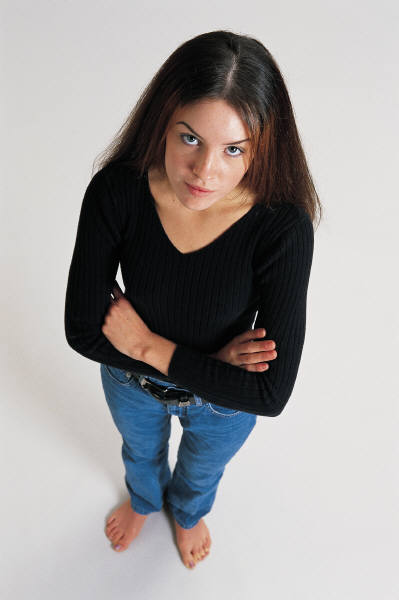 Ultimately Will We Lose Them 
To The World???
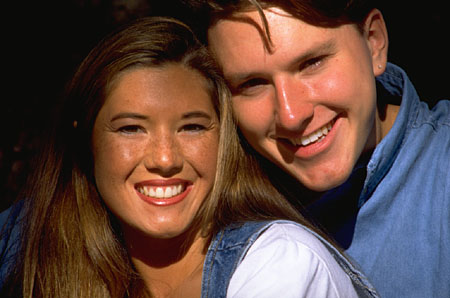 Young People
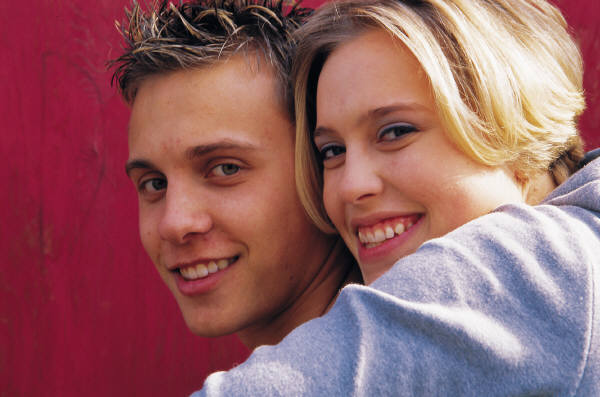 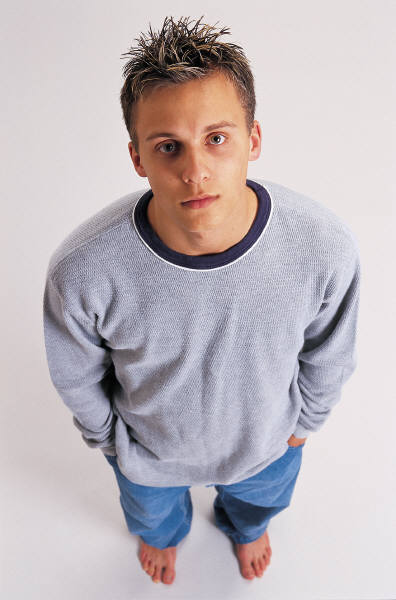 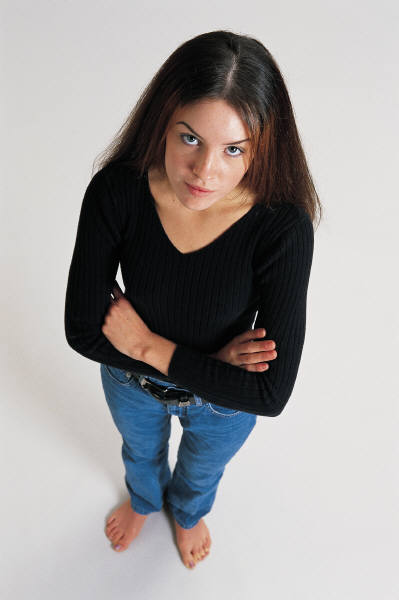 Proverbs 7:1-4, “My son, keep my words, And lay up my commandments with thee. Keep my commandments and live; And my law as the apple of thine eye. Bind them upon thy fingers; Write them upon the tablet of thy heart. Say unto wisdom, Thou art my sister; And call understanding (thy) kinswoman.”
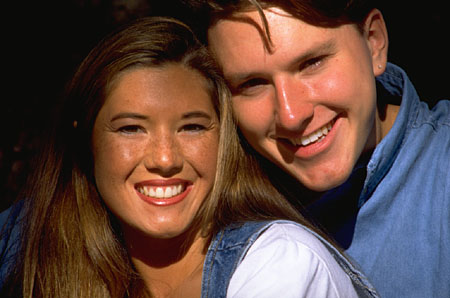 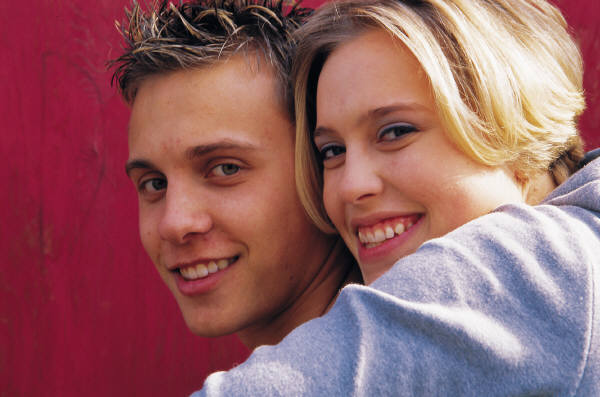 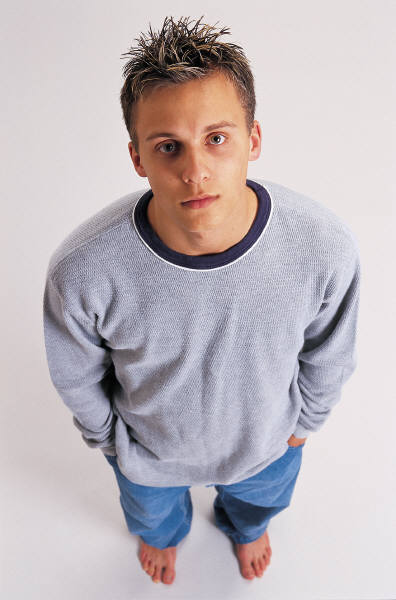 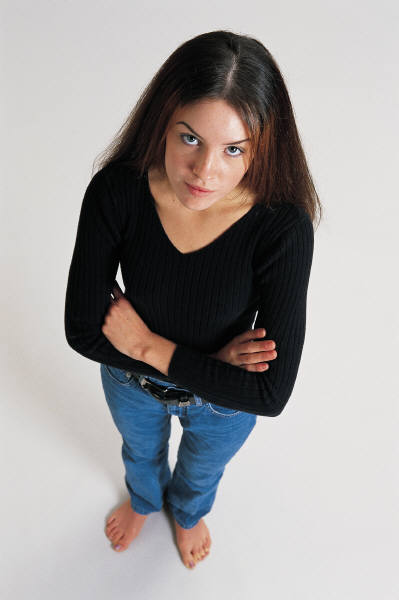 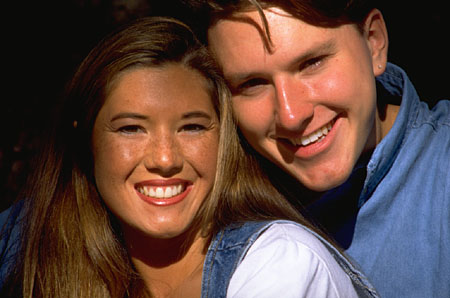 PROVERBS 7THE PERSON TEMPTED
A “Young man” verse 7

“Void of understanding” verse 7; 2:11-12; Proverbs 3:13; 16:22; 21:16; 23:23
Why? Deuteronomy 6:6-7; 21:18f; Proverbs 15:5

Was in the wrong company … “Among the simple ones” and “among the youths” verse 7 Proverbs 13:20; 1 Corinthians 15:33
Many have fallen. Genesis 13:12; 1 Samuel 8; 1 Kings 11
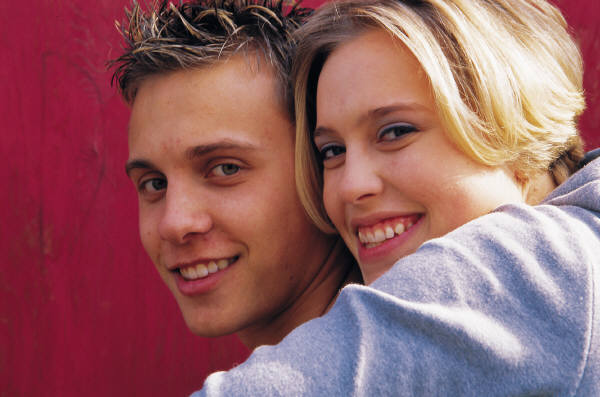 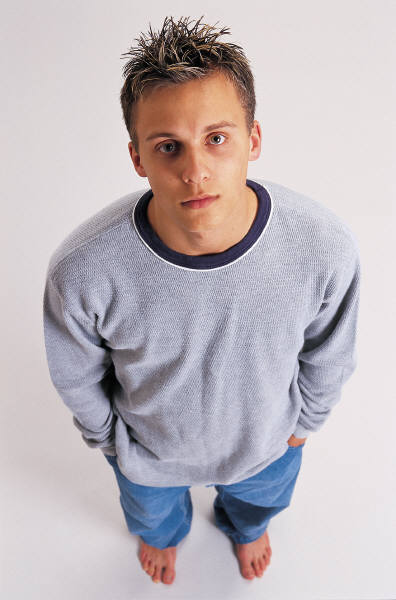 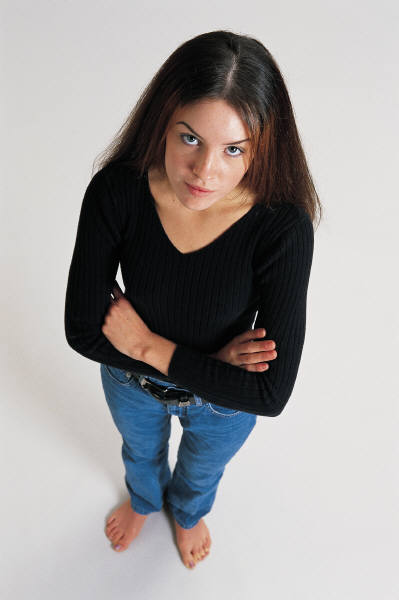 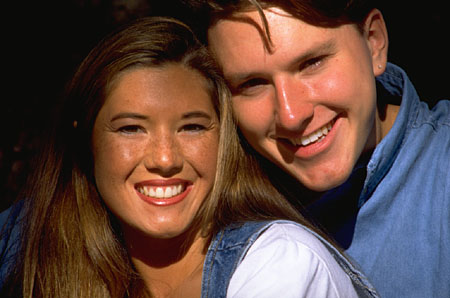 PROVERBS 7THE PERSON TEMPTED
Was idle … “Passing through the street”verse 8; Ezekiel 16:49

Was in the wrong place … “He went the way to her house” verse 8; Proverbs 5:8;1 Thessalonians 5:22; 1 Peter 5:8

Was a night owl … “… in the twilight, in the evening of the day, in the middle of the night and in the darkness.” verses 8-9; Job 24:15; John 3:19-21
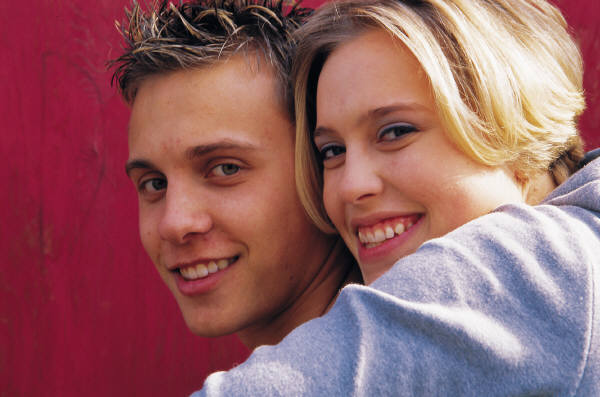 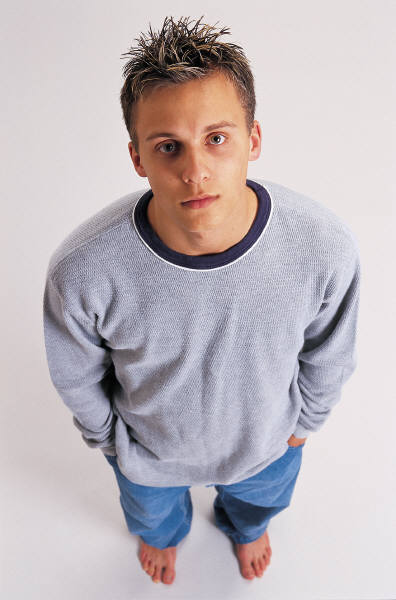 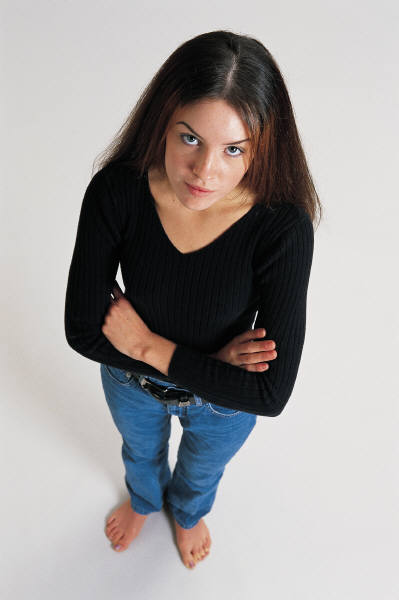 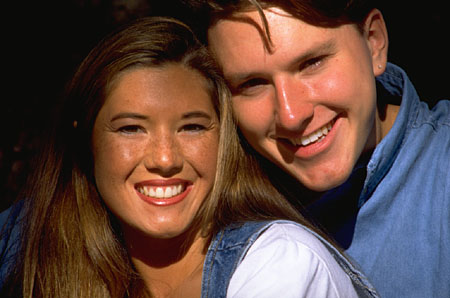 PROVERBS 7THE PERSON DOING THE TEMPTING
A married woman verses 19-20; cf. 6:32-33

Dressed like a prostitute … “The attire of a harlot” verse 10; 1 Timothy 2:9-10;1 Peter 3:1-4
Contrast
1 Peter 3:1-4
	Not
Braided hair
Outward adorning
Jewels, Apparel
But
Hidden man of heart
Meek and Quiet
1 Timothy 2:9
Not
Braided hair
Gold, pearls
Costly raiment
But
Modesty
Shamfastness
Sobriety
Professing godliness
Quietness
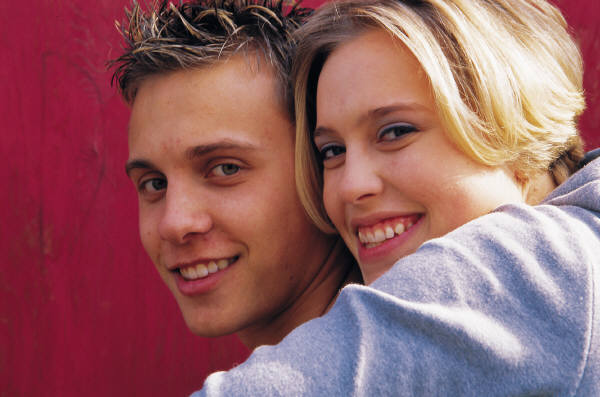 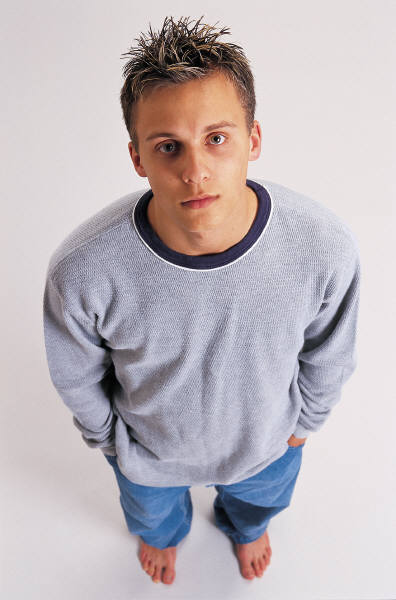 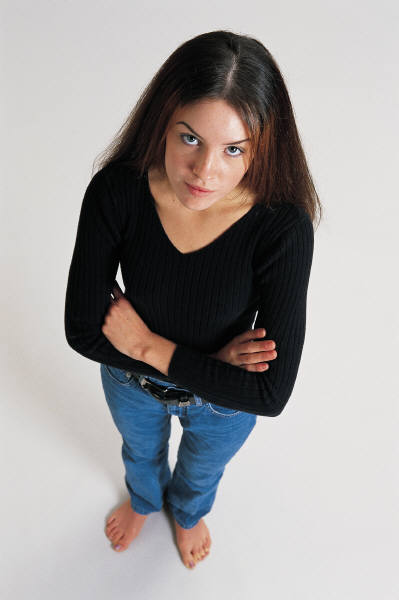 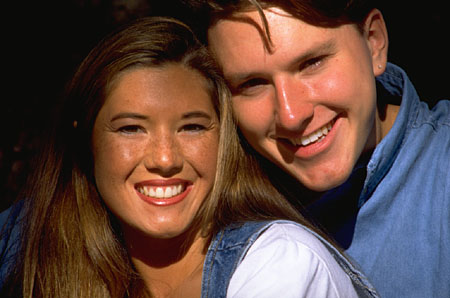 PROVERBS 7THE PERSON DOING THE TEMPTING
Crafty and cunning … “Wily of heart”verse 10
Boisterous and unruly … “Loud and stubborn” verse 11; cf. Proverbs 31:10-31 Worthy Woman.

Gadabout … “Her feet abide not in her house” verse 11; Titus 2:5; 1 Timothy 5:13-14
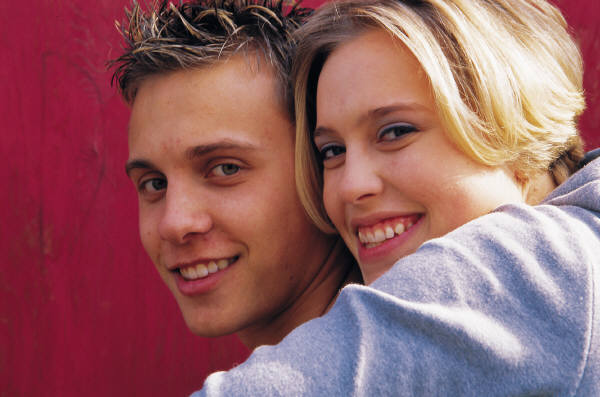 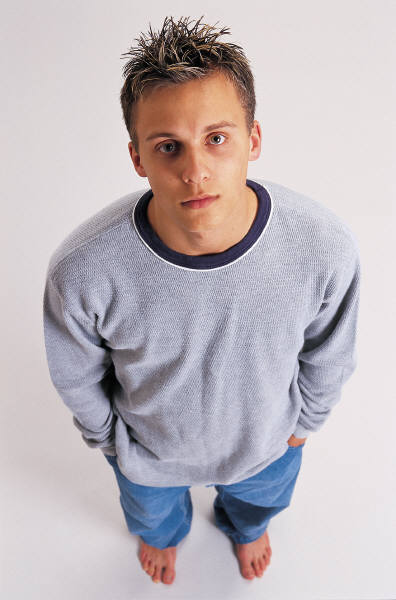 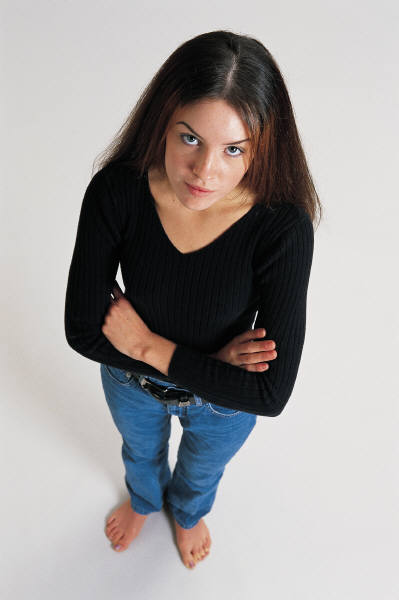 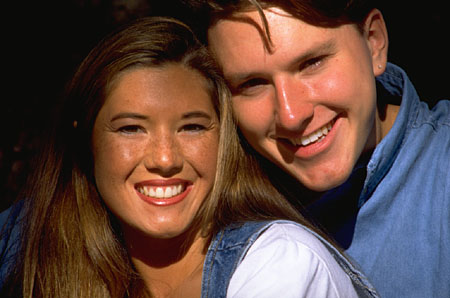 PROVERBS 7THE PERSON DOING THE TEMPTING
Forward and indecent … “She caught him and kissed him” verse 13; cf. Jeremiah 6:15

Courted him to eat with her … Seems religious …“I have peace offerings with me” verses 14-15

Pretended great affection … “Therefore, came I forth to meet thee … I have found thee” verse 15; cf. Genesis 3:3-4
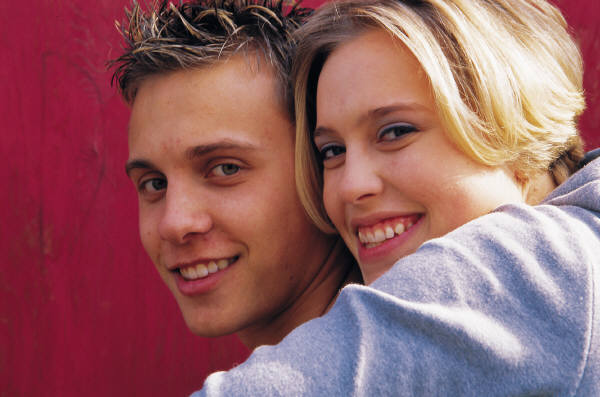 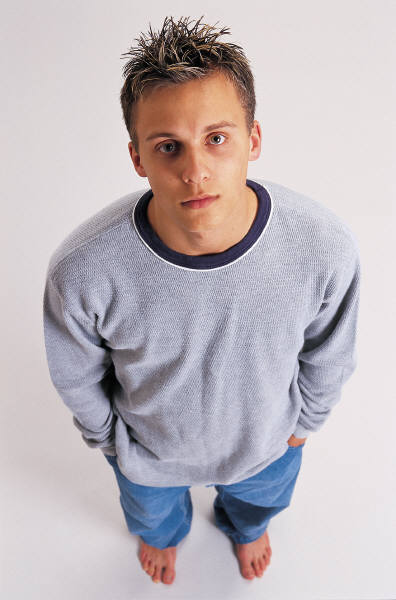 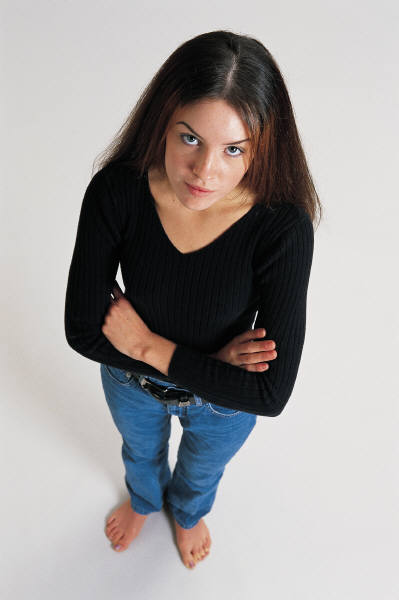 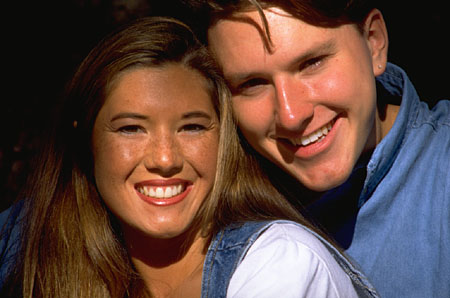 PROVERBS 7THE PERSON DOING THE TEMPTING
Courted him to lie with her … verses 16-18; cf. 1 Corinthians 6:18; Genesis 39:7ff

Anticipates and removes his objections. verses 19-20
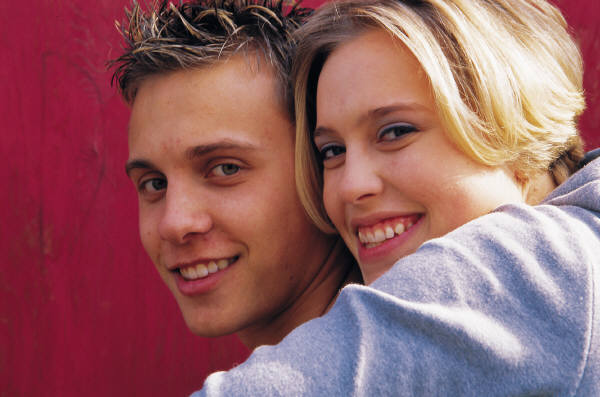 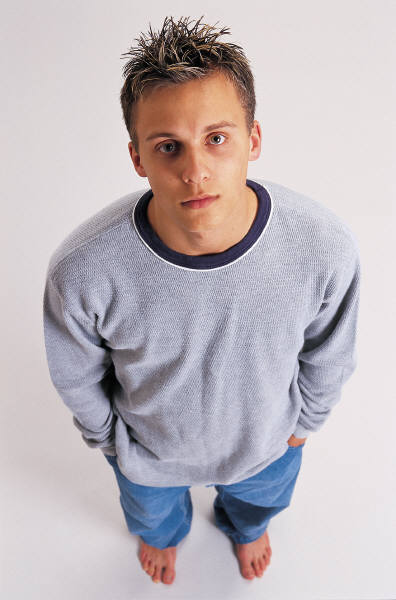 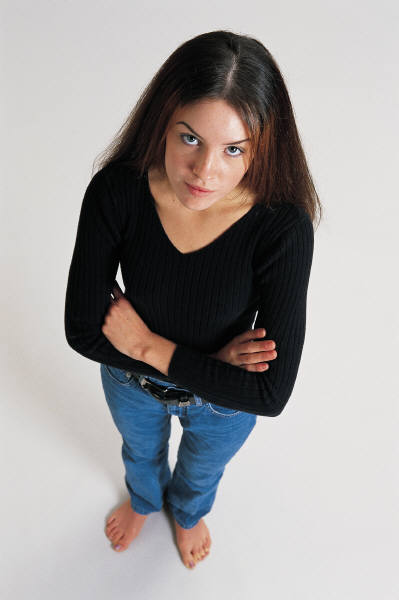 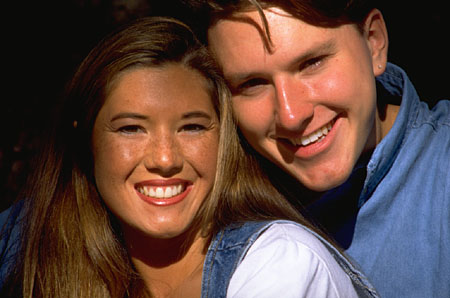 PROVERBS 7SUCCESS OF THE TEMPTATION Verses 21-23
“Her much fair speech” “The flattering of her lips” verse 21; cf. Proverbs 5:3-5; 12:2; 29:5

The young man’s own ignorance.verses 22-23; cf. 2 Peter 2:14; Proverbs 22:1; 1 Corinthians 6:9-10; Galatians 5:19-21
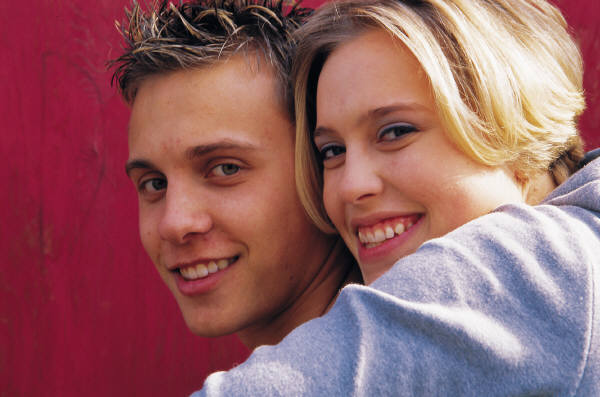 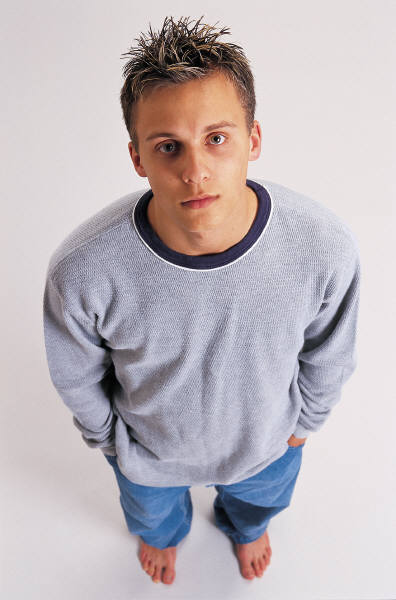 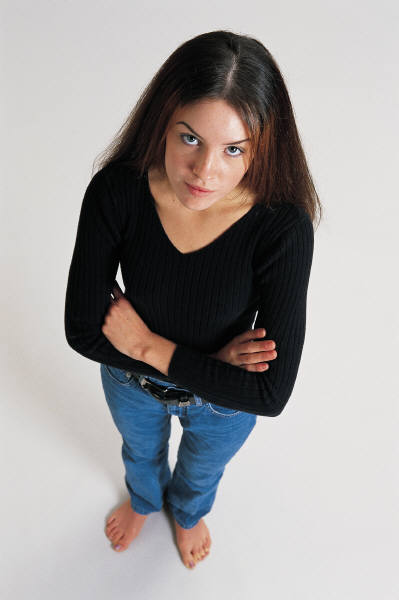 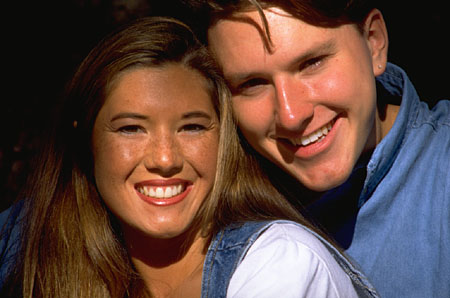 PROVERBS 7THE LESSON Verses 24-27
Harken to the right one … “Unto me” verse 24
Take good counsel when it is given … verse 25
Take fair warning when it is given … verses 26-27
Look back … Look forward